राष्ट्रिय जनगणना २०७८ 
सुपरिवेक्षक तालिम 
मितिः २०७८ वैशाख १८
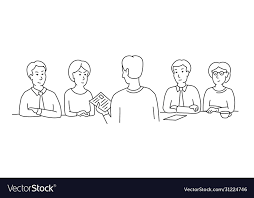 घर तथा घरपरिवार सूचीकरण फारामको
मोक अन्तर्वार्ता तथा छलफल
1
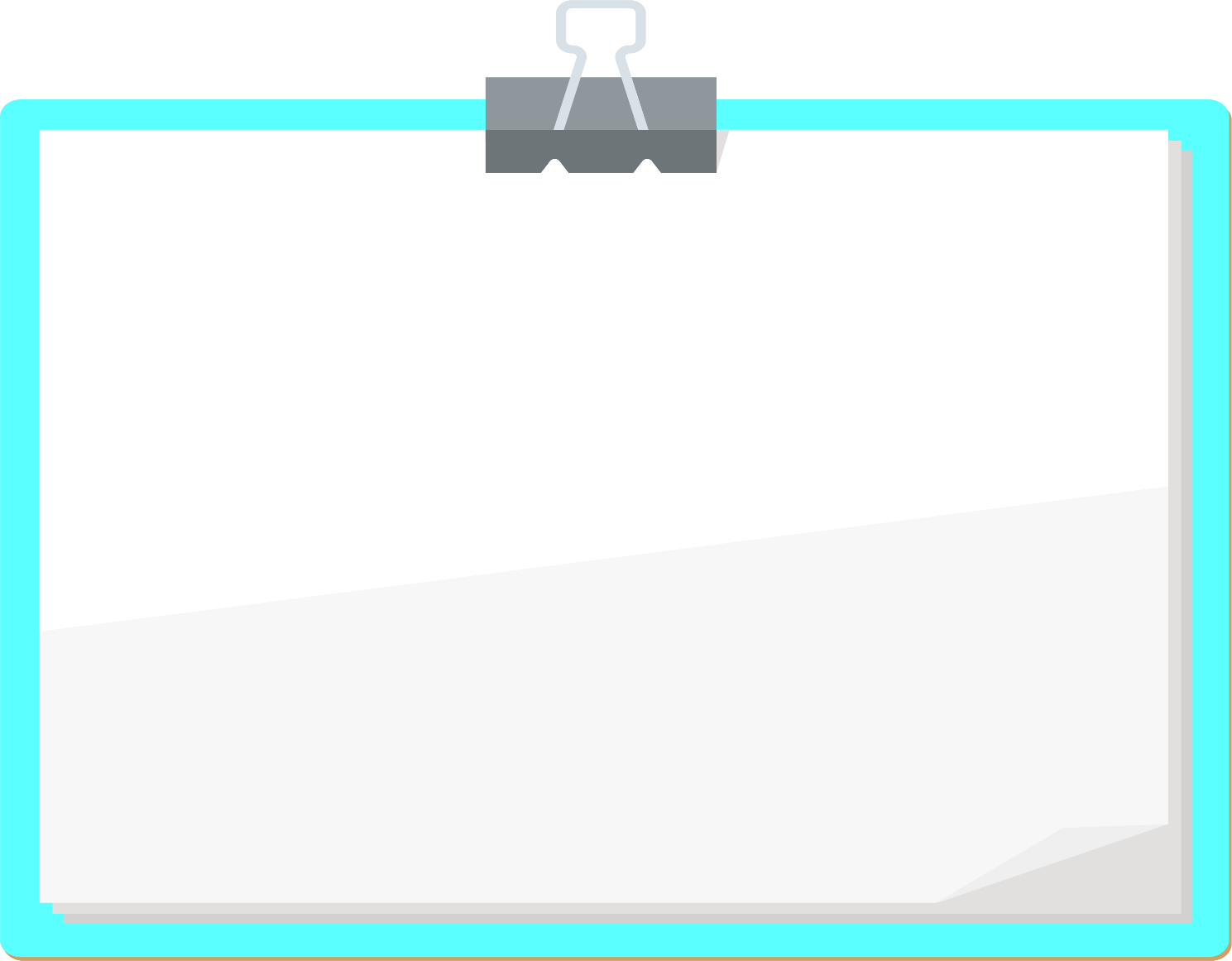 मोक अन्तर्वार्ताको परिचय र उद्देश्य
मोक अन्तर्वार्ता गर्दाका फाईदाहरु
मोक अन्तर्वार्ताका अन्तर्वार्ताकर्ताले ध्यान दिनुपर्ने कुराहरु
मोक अन्तर्वार्ताका उत्तरदाताले ध्यान दिनुपर्ने कुराहरु
सूचीकरण फारामको मोक अन्तर्वार्ता 
मोक अन्तर्वार्ता सञ्चालन
प्रस्तुतिका विषय
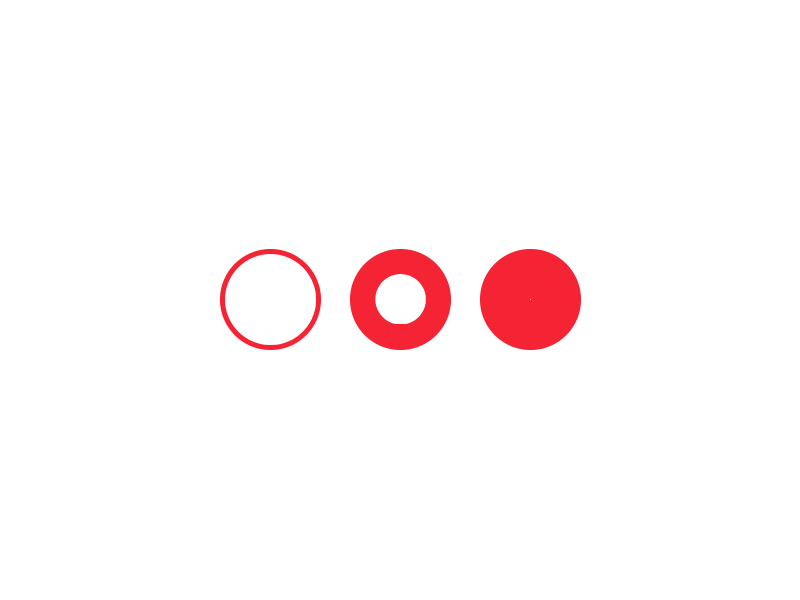 2
मोक अन्तर्वार्ता के हो?
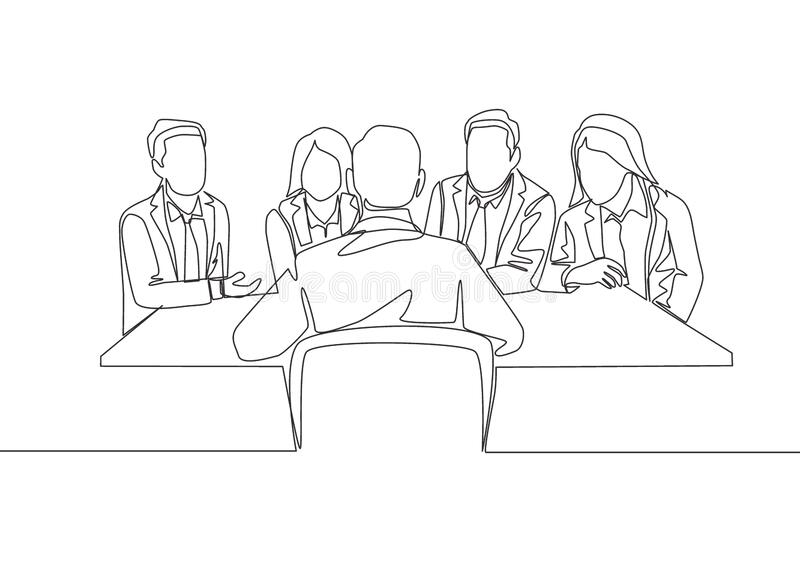 मोक अन्तर्वार्ता तालिमको एउटा अभ्यास हो जसबाट गणक तथा सुपरिवेक्षकहरुलाई वास्तविक गणनामा अन्तर्वार्ता लिन सहज बनाउँदछ,
मोक अन्तर्वार्ता गणना कार्यको पूर्व अभ्यास हो ।
मोक अन्तर्वार्तामा सहभागीहरुबीच एक जना प्रश्नकर्ता र अर्को व्यक्ति उत्तरदाता बनेर कक्षामै अन्तर्वार्ताको अभ्यास गरिन्छ ।
3
मोक अन्तर्वार्ताको उद्देश्य
सहभागीहरुलाई प्रश्नावली तथा फाराममा भएका प्रश्नहरु सही तरिकाले सोधेर उत्तरदाताबाट प्राप्त विवरण सही तरिकाले भर्न सक्षम बनाउने ।

अन्तर्वार्ता सञ्चालन गर्दा आउन सक्ने व्यवहारिक तथा सैद्धान्तिक समस्याहरुको पहिचान गर्ने ।
4
मोक अन्तर्वार्ताको फाईदा
अन्तर्वार्ताकर्तालाई अन्तर्वार्ता लिने तरिकाको ज्ञान प्रदान गर्दछ ।
अन्तर्वार्ताकर्तालाई वास्तविक अन्तर्वार्तामा प्रश्न गर्न सहज बनाउँछ ।
अन्तवार्ताकर्तालाई अन्तर्वार्ता लिन अभ्यस्त बनाउँछ ।
अन्तर्वार्ताकर्तामा आत्मविश्वासको स्तर बढाँउछ ।
उत्तरदाताबाट प्राप्त विवरणहरू सही तरिकाले फाराममा भर्न सक्षम बनाउँछ ।
अन्तर्वार्तामा प्रयोग गरेको प्रक्रियाको परीक्षण हुन्छ ।
अन्तवार्ताकर्ताले अन्तर्वार्ता गर्दा अपनाएका विविध पक्षहरुको सबल पक्ष र दुर्बल पक्षको जानकारी भई महत्वपूर्ण पृष्ठपोषण प्राप्त हुन्छ ।
5
उत्तरदाता भुमिका निर्वाह गर्ने सहभागीका लागि मार्गनिर्देशन
अन्तर्वार्ताकर्ताले सोधेका प्रश्नहरूको जवाफ आफ्नो परिवारको आधारमा दिनुहोस् ।

अन्तर्वार्ताका क्रममा विषय तोडमोड हुनेगरी प्रस्तुत नहुनुहोस् ।

आफूले उपलब्ध गराएका विवरण अन्तर्वार्ताकारले सही रूपले फाराममा भरे नभरेको नोट गर्नुहोस् ।

अन्तर्वार्ताकारका सबल पक्ष र सुधार गर्नुपर्ने पक्षहरू टिपोट गर्दै जानुहोस् ।
6
मोक अन्तर्वार्ताका अन्तर्वार्ताकर्ताले ध्यान दिनुपर्ने कुराहरु
अन्तर्वार्ता सञ्चालन गर्दा ध्यान दिनुपर्ने सबै कुराहरू पालना गर्ने ।
अन्तर्वार्ता शुरू गर्नुपूर्व उत्तरदातालाई अभिवादन गरी आफ्नो परिचय दिने ।
आफु आउनुको उद्देश्य बताउने ।
जनगणनाको उद्देश्य, महत्व, जनगणनाको तथ्याङ्कको प्रयोग र फाईदा बारे संक्षिप्त जानकारी गराएर विवरण उपलब्ध गराइदिनका लागि केही समय माग्ने ।
उत्तरदाताले राखेका जिज्ञासाहरू सरल र संक्षिप्त रूपमा समाधान गरेर अन्तर्वार्ता शुरू गर्ने ।
प्रश्नावली फाराममा सोधिएका प्रश्नहरु जस्ताको तस्तै सोधी प्राप्त विवरणहरू सही रूपमा फाराममा भर्दै जाने ।
उत्तरदाताले कुनै प्रश्न नबुझेको अवस्थामा प्रश्नको आशय नबिग्रिने गरी थप पुरक प्रश्नहरू सोध्ने ।
7
मोक अन्तर्वार्ताका अन्तर्वार्ताकर्ताले ध्यान दिनुपर्ने कुराहरु
उत्तरदाताको आवश्यकता अनुसार स्थानीय भाषाको प्रयोग गर्ने ।
प्रश्नावली फाराममा भएका सबै विवरण भरिसके पछि एक पटक सबै विवरण भरिएको नभरिएको रुजु गर्ने ।
अन्तमा उत्तरदातालाई अन्तर्वार्ता सम्पन्न भएको जानकारी दिने ।
घर तथा घरपरिवार सूचीकरण फाराम भरेको हो भने पछि गणक आउने कुरा बताउने ।
समय उपलब्ध गराएर सोधिएको विवरण दिर्इ सहयोग गरेकोमा धन्यवाद दिंदै आवश्यक अभिवादन सहित बिदा हुने ।
8
(क्रमशः)
घर तथा घरपरिवार सूचीकरण फाराम मोक अन्तर्वार्ता सञ्चालन गर्नका लागि मार्गनिर्देशन
9
घर तथा घरपरिवार सूचीकरण फाराम मोक अन्तर्वार्ता सञ्चालन गर्नका लागि मार्गनिर्देशन
सबै सहभागीहरु ३ वटा समुहमा बाँडिनुहोस्।

प्रत्येक समूहमा महिला पनि संलग्न हुने गरी समुह बनाउनुहोस् ।

निलो डटपेन र घर तथा घरपरिवार सूचीकरण फारामको नमूना प्रश्नावली लिनुहोस् ।

तिनै समूहहरु सम्भव भएसम्म अलग अलग स्थानमा बस्नुहोस् ।
10
(क्रमशः)
घर तथा घरपरिवार सूचीकरण फाराम मोक अन्तर्वार्ता सञ्चालन गर्नका लागि मार्गनिर्देशन
सर्वप्रथम समूहको एक जना अन्तर्वार्ताकर्ता र एक जना उत्तरदाता बन्नुहोस् ।
उत्तरदाताले दिएका विवरण अन्तर्वार्ताकर्ता लगायत समूहका अन्य सबै सदस्यहरूले आ—आफ्नो फाराममा लेख्नुहोस् ।
पहिलो व्यक्तिको अन्तर्वार्ता सकिएपछि उत्तरदाता बन्नेले अर्को व्यक्तिको अन्तर्वार्ता शुरू गर्नुहोस् ।
एवं रितले समूहका सबै सदस्यले अन्तर्वार्ताकर्ता तथा उत्तरदाताको भूमिका क्रमैसँग सम्पन्न गर्नुहोस् ।
यसरी हरेक सहभागीको समूहका सदस्यहरूको सूचीकरण तयार हुन्छ।
11
(क्रमशः)
घर तथा घरपरिवार सूचीकरण फाराम मोक अन्तर्वार्ता सञ्चालन गर्नका लागि मार्गनिर्देशन
अन्तर्वार्ता सञ्चालन गर्दा ध्यान दिनुपर्ने कुराहरुमा बताईए अनुसार अन्तर्वार्ता शुरु गर्नुहोस् ।

अन्तर्वार्ता गर्दा देखिएका समस्याहरु कपिमा टिपोट गर्दै जानुहोस् ।

उत्तरदाताले उत्तर दिंदा असजिलो भएको कुरा टिप्दै जानुहोस् ।

आफुले भरेको फारामका विवरण रुजु गर्नुहोस् र अन्तर्वार्ता समापन गर्नुहोस् ।
12
मोक अन्तर्वार्ताको लागि समय तालिका
अन्तर्वार्ताः ५० मिनेट
आपसी छलफलः ५ मिनेट
छलफल कक्षाको लागि टिपोटः ५ मिनेट 
प्रस्तुतीकरणः ५ मिनेट
कक्षामा फर्की आउने समयः ................... बजे
13
मोक अन्तर्वार्ताको अनुभव सम्बन्धी प्रस्तुतिकरण
प्रस्तुतिकरणमा मोक अन्तर्वार्ता सञ्चालन गर्दा भोगेका सबल पक्ष र समस्याहरू समेट्नु पर्नेछ ।
प्रस्तुतकर्ताले आफ्नो समूहले अन्तर्वार्ता सञ्चालन गर्दा अपनाएका राम्रा कुराहरू र सुधार गर्नुपर्ने विषय समेत समेट्नु पर्नेछ ।
प्रस्तुतिकरणमा अन्तर्वार्ताका क्रममा आएका समस्या र समस्याको समाधानका उपायहरू समेट्नु पर्दछ ।
14
प्रस्तुतिकरण गर्दा ध्यान दिनुपर्ने कुराहरू
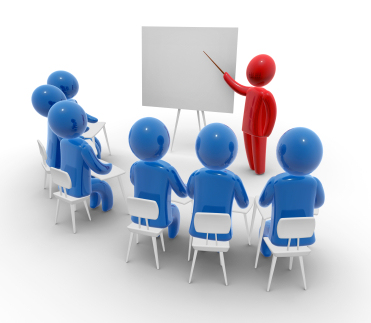 आफू भन्दा पूर्व वक्ताले राखेका कुराहरू नदोहोर्याउने ।
समस्या र समाधानका उपायहरू पनि समावेश गर्ने ।
आफ्नो समूहको सबल पक्ष र सुधार गर्नुपर्ने पक्षका बारेमा प्रस्तुति गर्दा रचनात्मक हुने ।
सभ्य भाषाको प्रयोग गर्ने ।
समयको पूर्ण पालना गर्ने ।
15
प्रस्तुतिकरण गर्ने विषयको नमूना
16
समग्र प्रस्तुतिकरण माथि छलफल
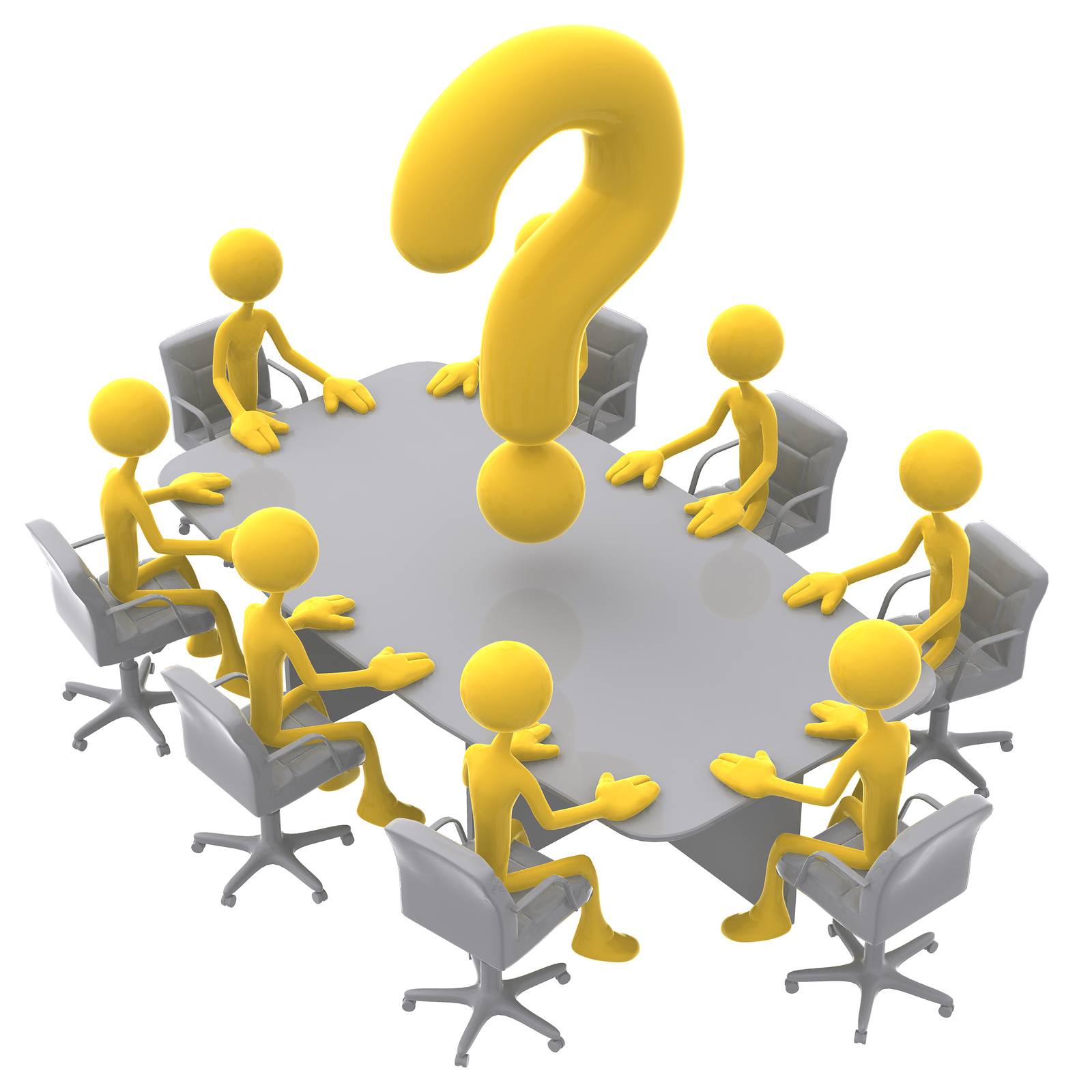 मोक अन्तर्वार्ताका क्रममा भोगिएका सिकाइका राम्रा विषयहरू
सम्भावित समस्याको पहिचान
समस्या समाधानका उपायहरू
17
सारांश
मोक अन्तर्वार्ताका उपलब्धी
पहिचान भएका समस्याहरूको उचित समाधान
प्राप्त सुझावहरूको कार्यान्यवन
सूचीकरण फाराममा भएका विषयवस्तुहरूको पुनरावलोकन
18
निष्कर्ष
मोक अन्तर्वार्ताले आत्मविश्वास बृद्धि भएको छ ।
मोक अन्तर्वार्ताका क्रममा अनुभव गरिएका सिकार्इका राम्रा विषयहरू पालना गरिनेछन् ।
सम्भावित समस्याहरूको पहिचान भर्इ समाधानका उपायहरूको जानकारी भएको छ 
प्राप्त सुझावहरूबाट थप उर्जा मिलेको छ।
19
थप अभ्यासका लागि आफ्नै परिवारका सदस्य तथा अन्य कोही साथीसँग मोक अन्तर्वार्ता सञ्चालन गर्नुहोस् ।
धन्यवाद!
20